يرجى استخدام أحد الخطوط التالية 
GE SS Two
أو 
29LT Azer
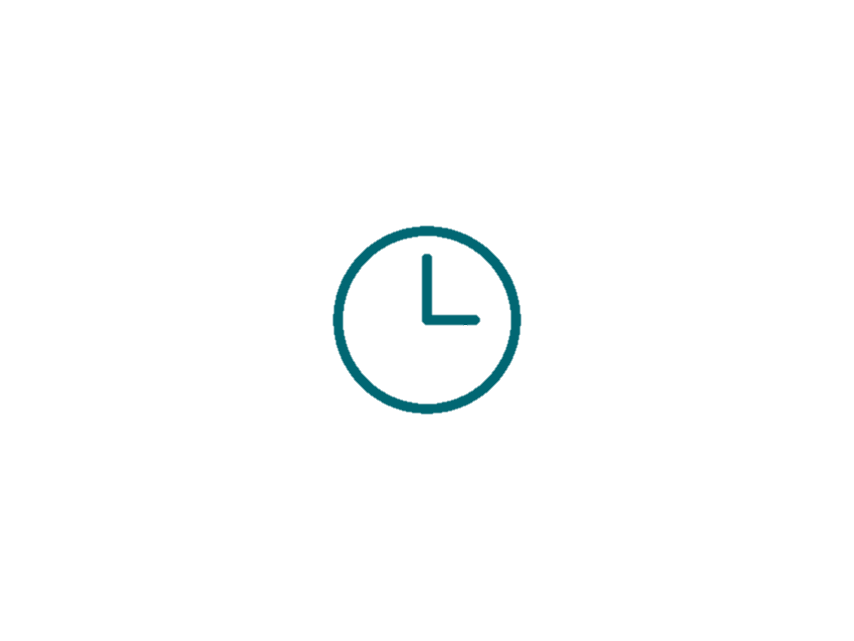 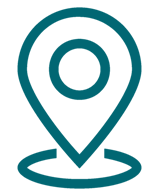 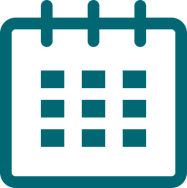